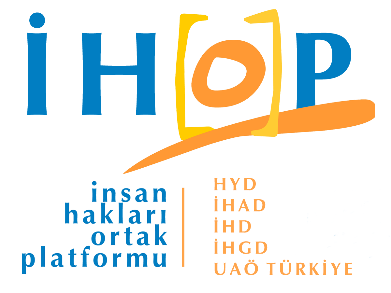 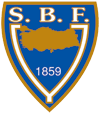 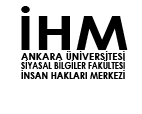 PRESENTATION ON IMPUNITY IN THE CONTEXT OF BATI GROUP CASESProcedural aspects of Article 2 and 3 of ECHR
ASSOC PROF. KEREM ALTIPARMAK 
FERAY SALMAN
11 September 2015, Strasbourg
Overview of Batı Group CasesDistribution of Cases on the basis of violated articles of ECHR
Total: 83 cases

Related Cases/groups:
Aksoy Group: 205 cases
Erdoğan &Others Group: 8 cases
Kasa Group: 6 cases
Gomi & Others: 3 cases 
Unclassified cases:
İsmail Altun, Düzova, Perişan etc.)
TYPE OF CASES
Death By attacks of third persons: 
Çorum Incidents/Statute of limitation (20 years)
Death as a result of operation of security forces:
Diyarbakır Prison Operation (open case)
Gazi Incidents (2 police sentenced/18 acquitted)
Shot down on the street by police (Acquittal of police officers after 5 years of criminal proceedings)
Death under police detention:
6 cases 
Torture (police & prison)
73 cases
DUTIES UNDER BATI GROUP CASES
MAIN THEME: HALF HEARTEDLY INVESTIGATIONS
«In particular, it considers that once the case was before the criminal court, the steps taken by the court were dilatory and half-hearted.» Ağdaş,para 103. 

ONE SIDED
ONE SCENARIO
Stages of Violation of Article 2 (procedural Aspect)
THREE LOCATIONS
Common problems
PROBLEMS IDENTIFIED BY ECrtHR
Common problems: Implicit ones
Specific problems
INDIVIDUAL  MEASURES
3 CASES
Diyarbakir Prison Operation:
Ceyhan Demir & Others  (34491/96)
ECrtHR: 1/13/2004)
Perişan & Others (12336/03)
ECrtHR: 5/20/2010
First Instance Court: Final Decision: 24 June 2014
7 defendants: Statute of limitation
20 defendants: Acquittal (Lack of evidence)
62 defendants: 18 Years of imprisonment,
 	 	   reduced to 6 years, 
		   due to well behaviour another one year reduction in imprisonment.
Gazi Incidents
Şimşek & Others  (35072/96)
ECrtHR: 10/26/2005)
No action has been taken following the Court decision in 2010.
(Testimonies in other trials were not taken into consideration- re. Ergenekon Case)
Süleyman YETER:
Yeter (33750/03)
ECrtHR: 1/13/2009)
From 13 January 2009  to 22 October 2013

One of the 3 defendants who was «escapee» more than 10 years  was arrested in 2013.
Trial was finalised on 22 October 2013 with decision of imprisonment of 15 years.
Due to the unidentifaction of the direct perpetrator, the sentence was reduced to 10 years. 
Lawyers of Süleyman Yeter appealed to the Court of Cassation alleging that the main responsibles were never tried.
GENERAL MEASURES
Criminal Procedural Law Article 172/3: 3 months rule
Only applicable for cases where non-prosecution decision was taken by the prosecutor
Non-retrospective (not applicable for the judgments of the ECrtHR decision rendered before April 2013)
Hesitation of victims to use this procedure 
Data is not available to the public
Recourse to responsible Public Servants
Public Servants Act , Article 13 amended in 2002
Response of the finance minister in 2011: not a single recourse
Only five cases, 1 rejected, 4 pending
Administrative Sanction:Removal from Duty
Minister of Interior reponse :
Since 2005 no public servant was removed from office under torture, ill-treatment investigations
Only 29 officers have faced serious sanctions
Statute of Limitation
Elimination of Statute of Limitation in Torture cases
  enacted in 2013 – not retrospective
  Definition of torture made by judiciary very narrowly
General Observations
Independent Police Complaint Mechanism not established
OPCAT ratified but not implemented
NHRI and Ombudsman office were established/ Ineffective after three year of existence
Examples of non-execution in similar cases
Three Months Rule:
Meryem Çelik and Others: 3598/03 ECrtHR decision: 16.04.2013 finalised on 16.7.2013 (13 forced disappearance, 1 death in custody)
Lawyer applied for opening a trial process within three months, however no action has been yet taken since 2013

Benzer and others: 23502/06 ECrtHR decision: 10/02/2014 (Article 46) – Military operation / 34 death of civilians
Investigation was transferred to the Prosecutor of the Chief of General Staff (military) and statute of limitation decision was taken in February 2015.
Cases of Forced Disappearances
GÖRÜMLÜ DISAPPEARANCES: 
Cülaz and Others v. Turkey
 (7524/06 ve 39046/10 )
Decision: 15 April  2014
DOMESTIC TRIAL was launched in November 2013 (Just before the 20 years time barred)
CASE TRANSFERRED FROM ŞIRNAK  TO ANKARA 
Criminal Procedure was concluded with ACQUITTAL on 3 July 2015 (on the grounds of lack of evidence)
Forced disappearance & Unlawful Killings case Against General Musa Çitil
On 16 July 2012 a court case was launched with accusation of forced disappearance and unlawful killing of 13 people by the order of Musa Çitil during in 1992-1994.
The first hearing held in October 2012 in Mardin in the absence of defendant who acts as the Ankara Regional Commander of Military.
The case was transferred to Çorum (over 1000 km away from Mardin) in the second hearing.
The trial was concluded with acquital on 21 May 2014 (lack of evidence). 
General Musa Çitil is promoted in August 2015 by the Supreme Military Council.
Examples of other forced disappearance  cases (pending)
Nezir Tekçi (ECrtHR decision: (Tekçi and others/Decision: 10/03/2014 )
   	Forced disappearance on 28 April 1995 following custody by  		Gendarmaires
           Transferred to Eskişehir from Hakkari (concluded with acquittal on 
            11 September 2015)              	
Kulp Disappearances (ECrtHR decision: (Akdeniz and others (23954/94), 31.05.2001)
	Forced disappearance of 13 civilians in 1993 in Kulp(Diyarbakır)
	Court Case was launched on 11 October 2013 and transferred from 	Diyarbakır to Ankara On 19 February 2014 (pending)